2019 KFF Employer Health Benefits Survey
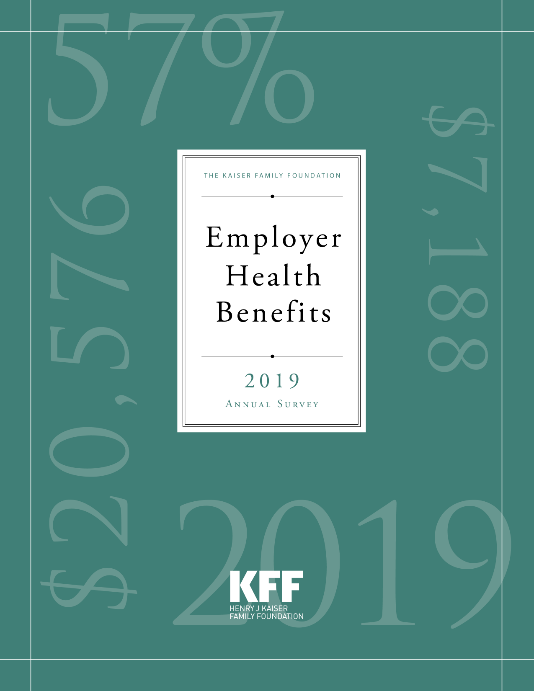 September 25, 2019
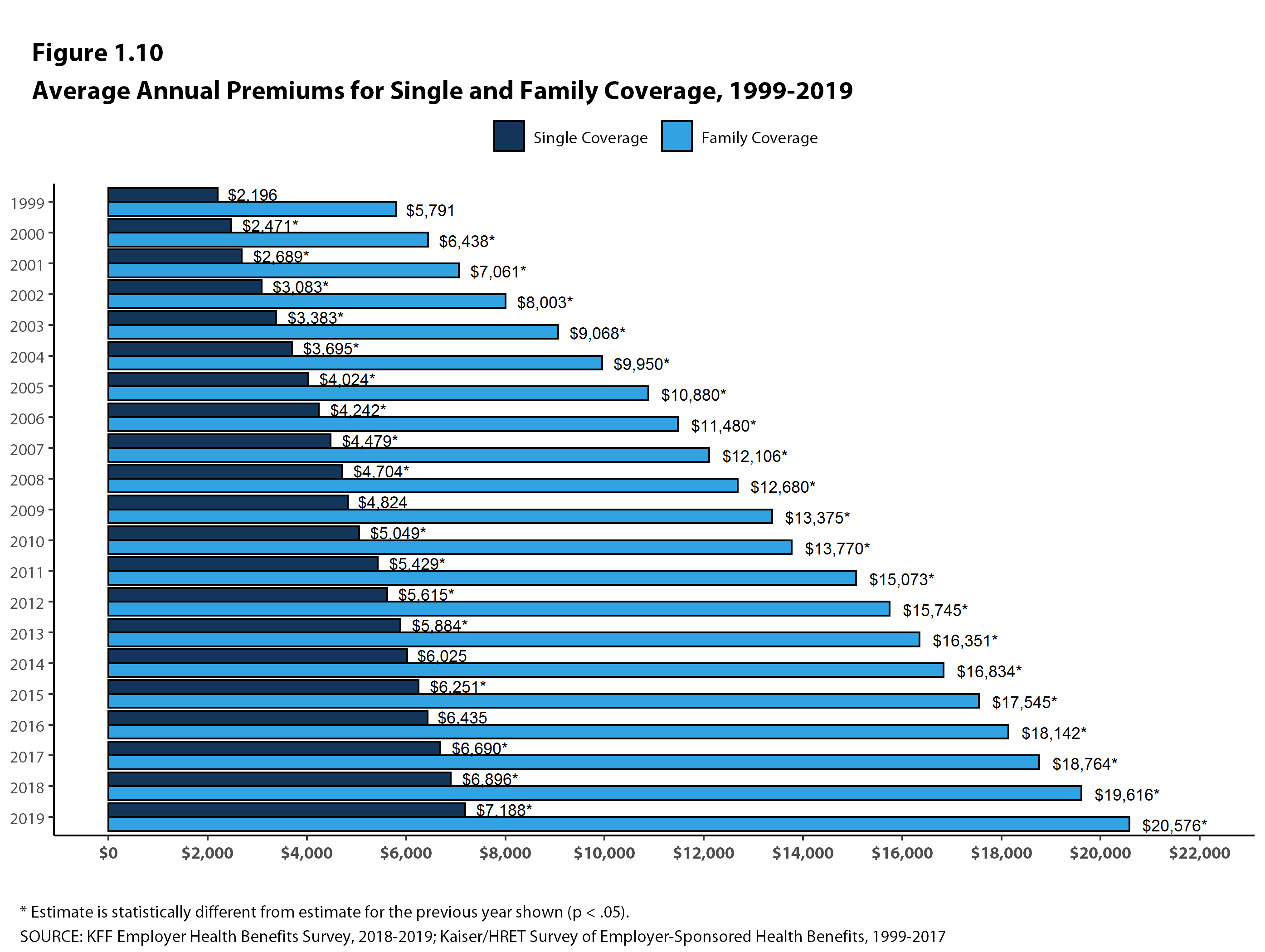 Figure 1
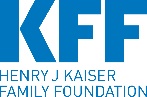 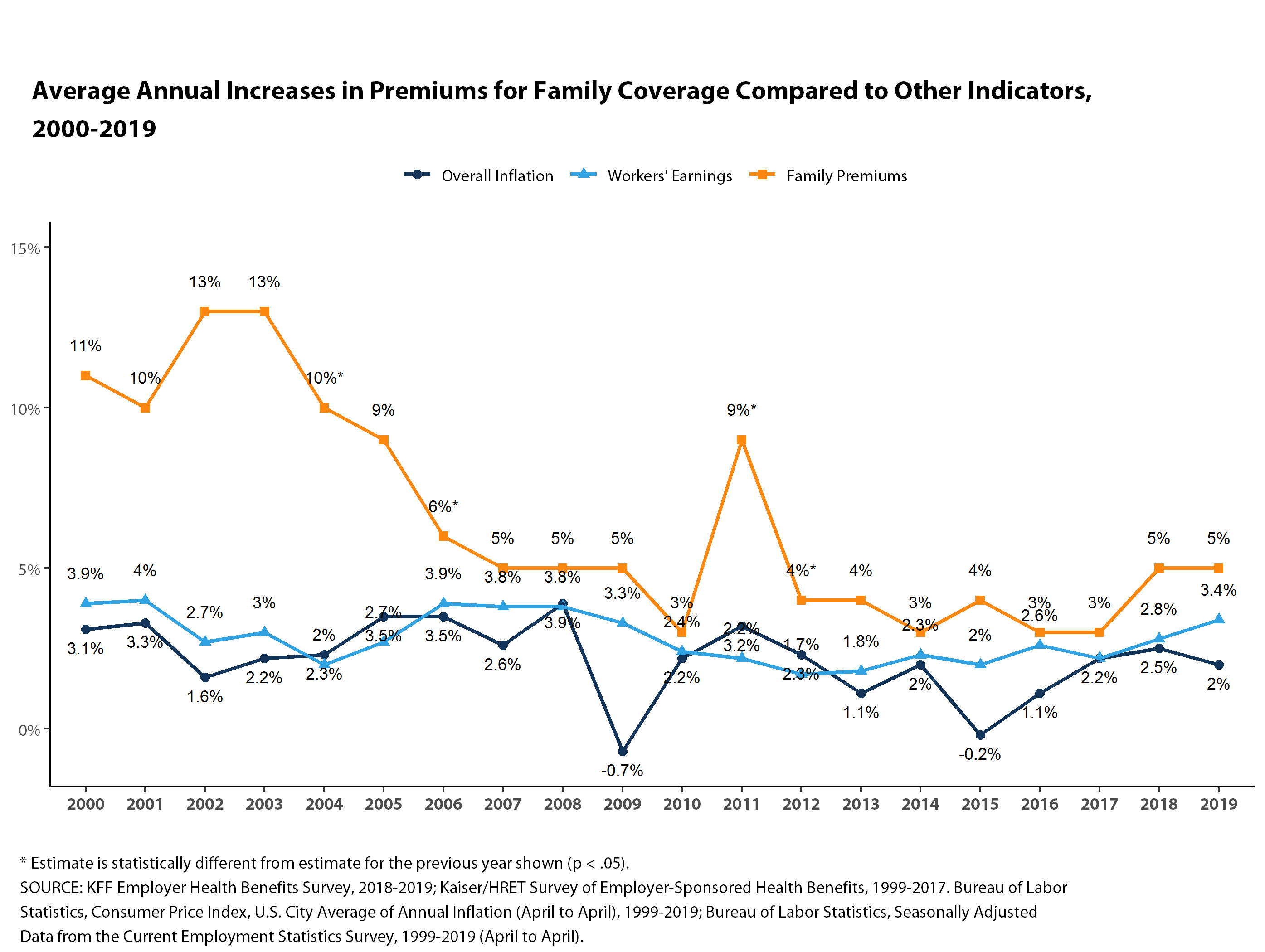 Figure 2
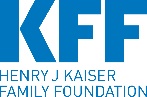 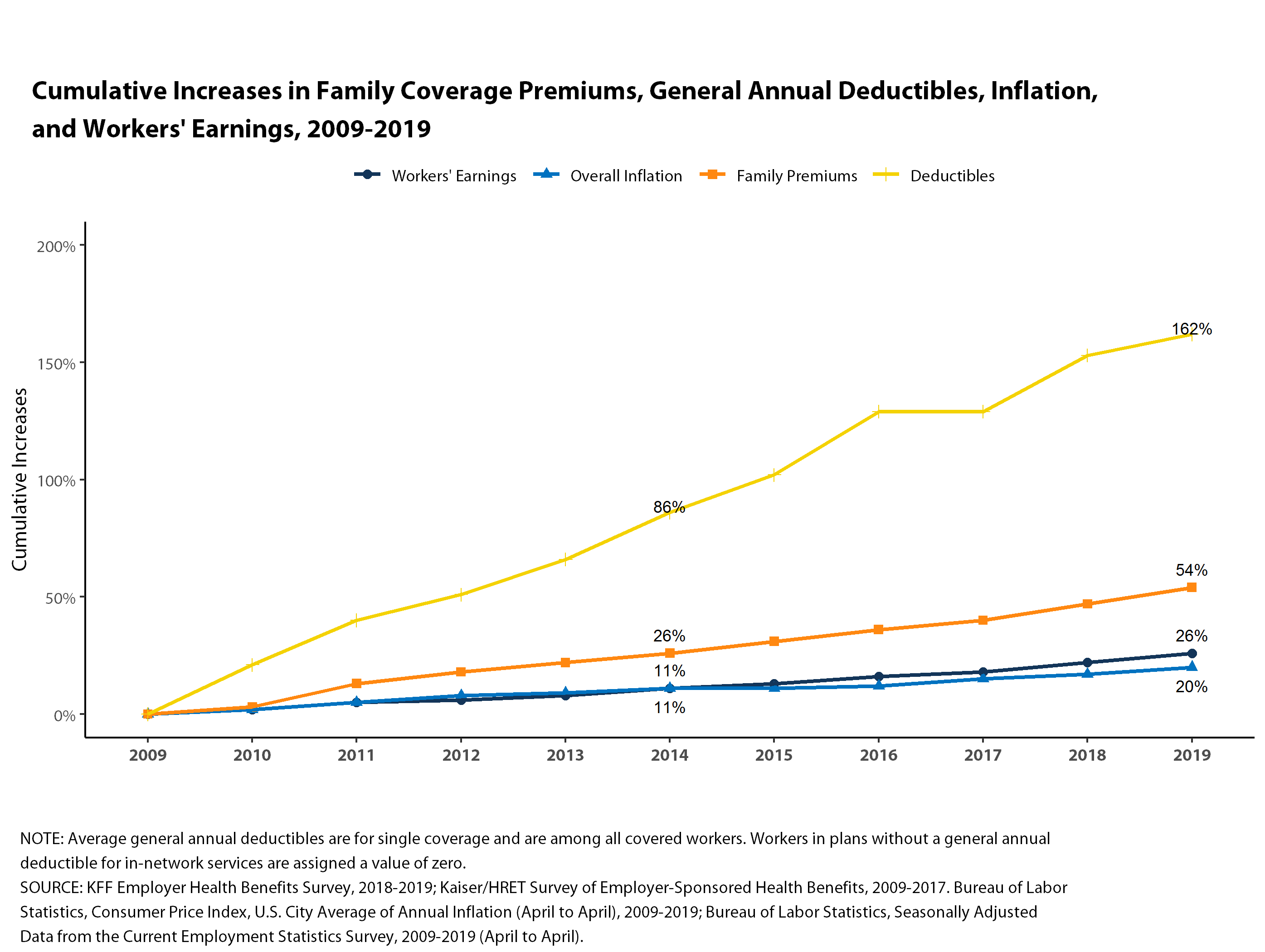 Figure 3
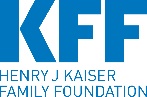 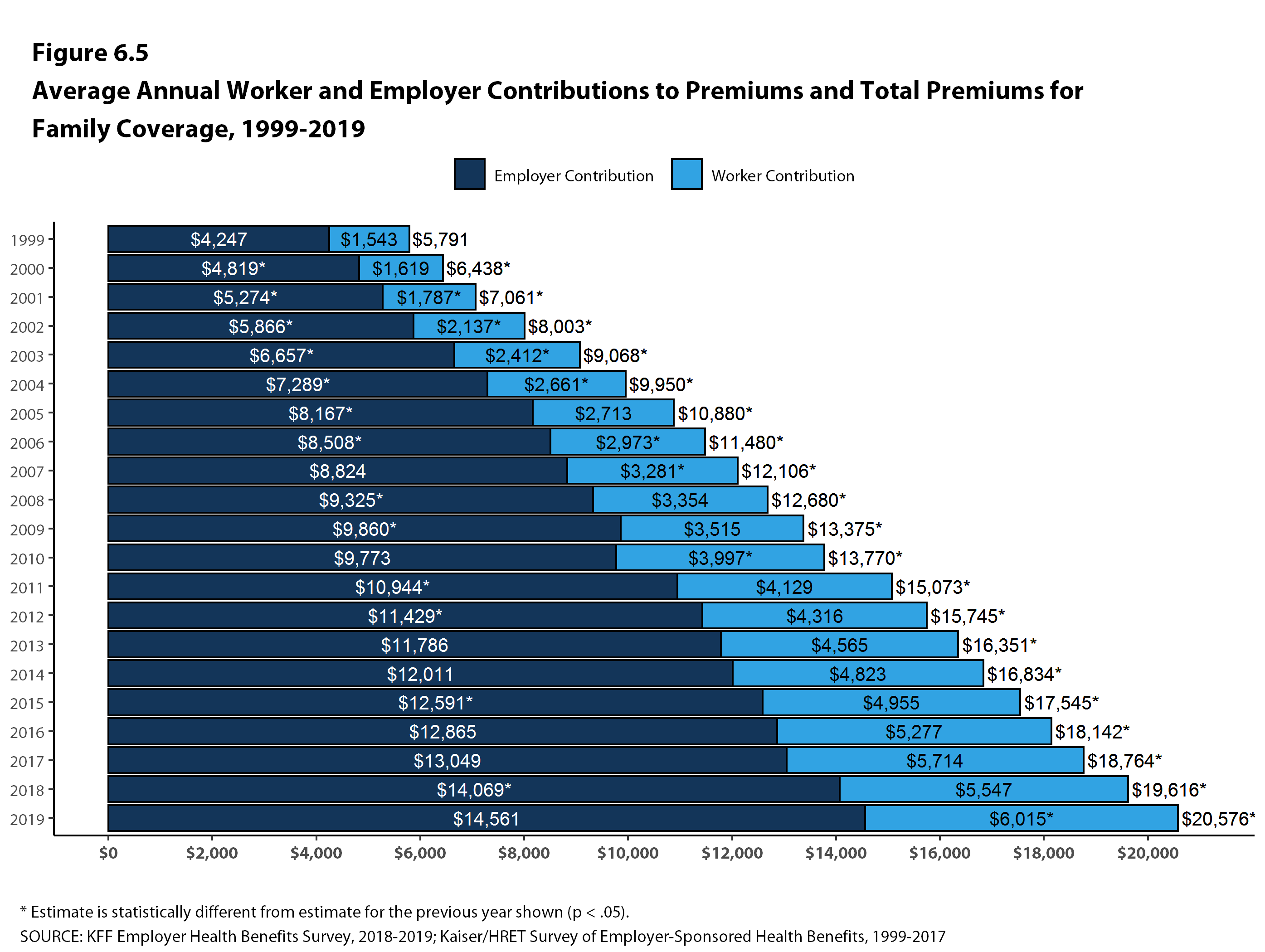 Figure 4
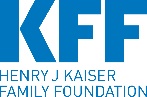 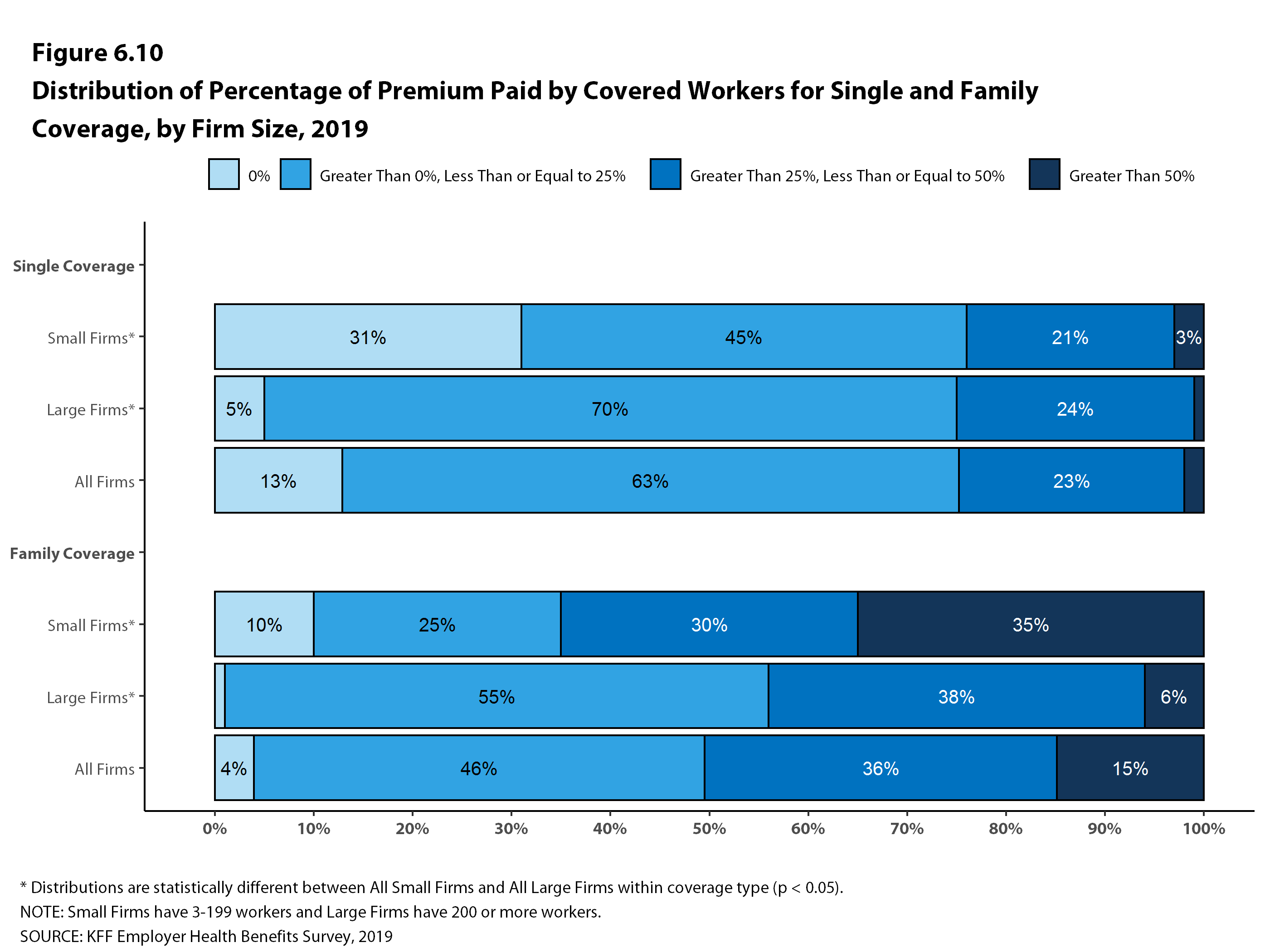 Figure 5
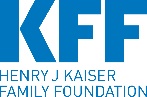 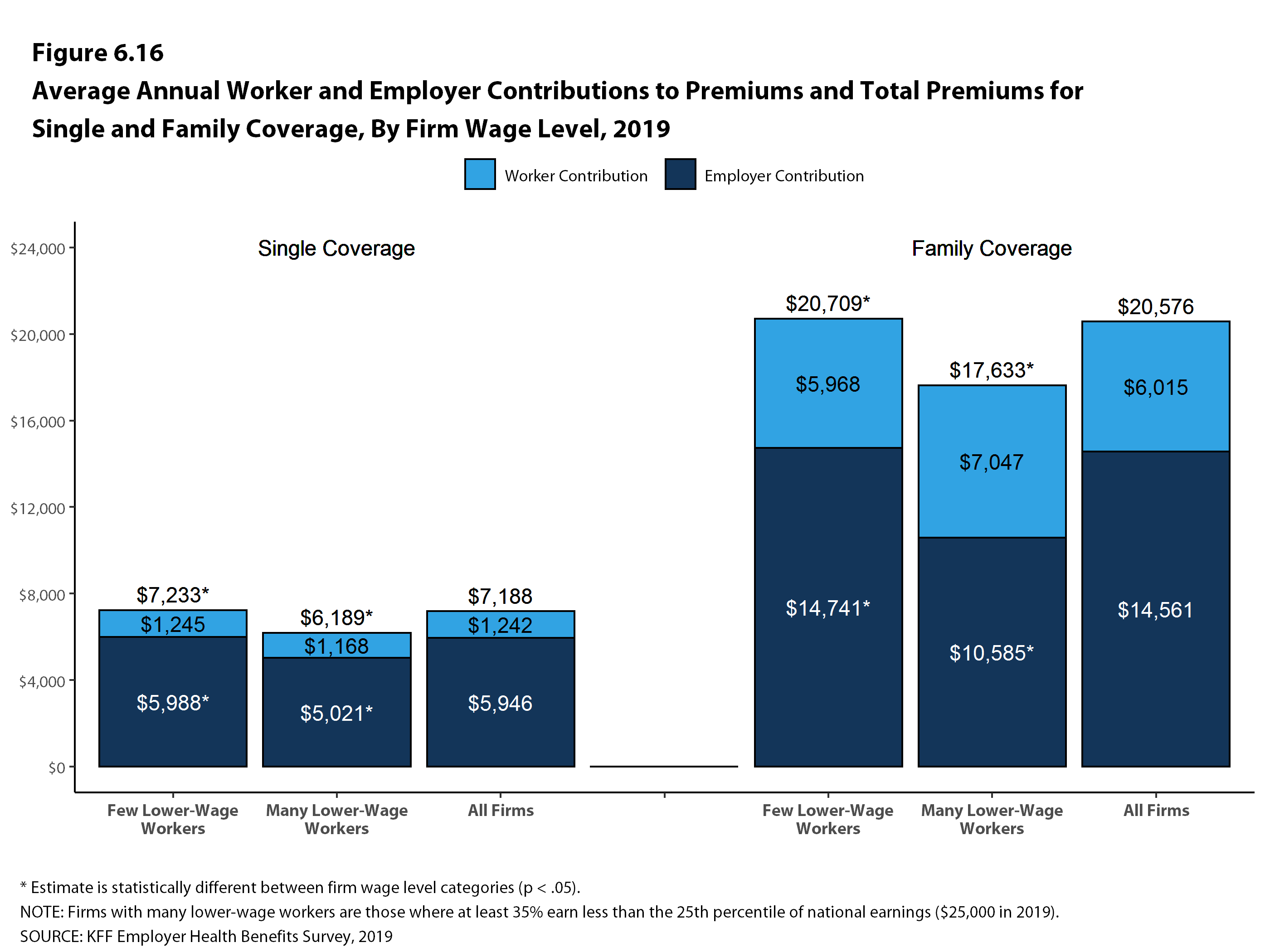 Figure 6
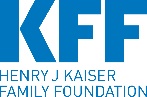 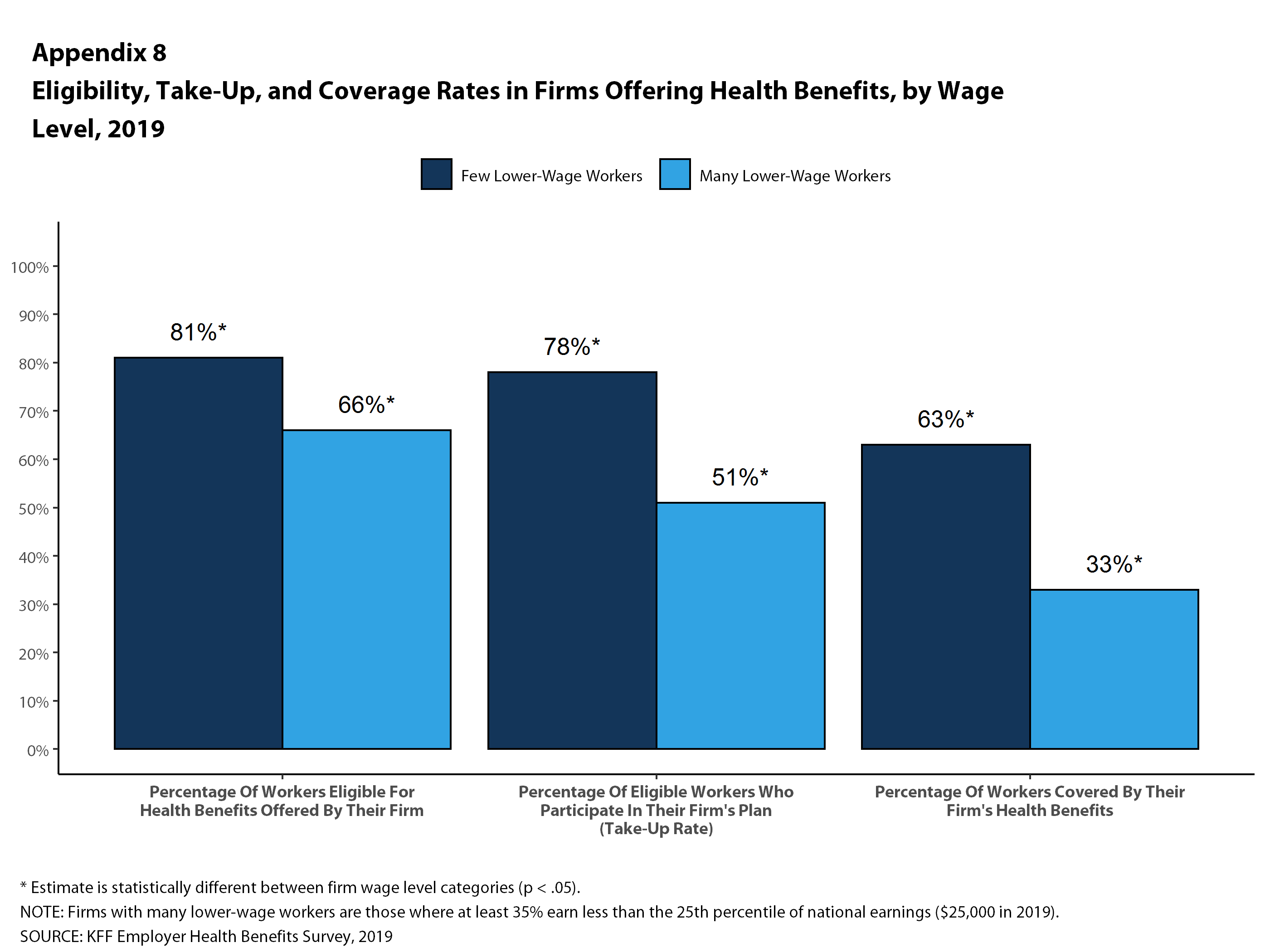 Figure 7
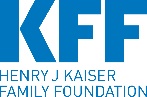 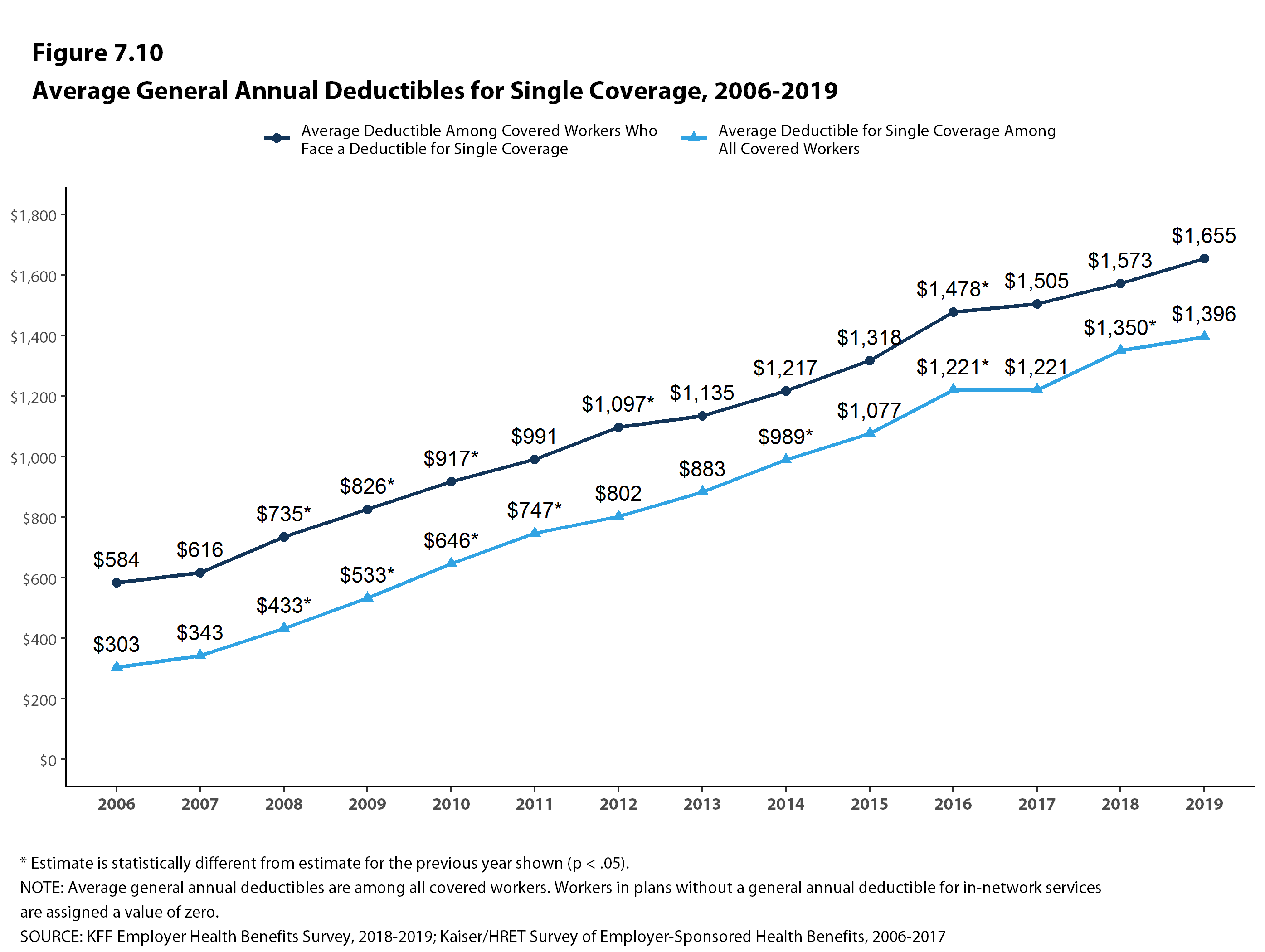 Figure 8
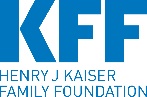 [Speaker Notes: Among workers with a general annual deductible for single coverage, the average deductible is just over $1,500.  

Overtime both the percent of covered workers with a deductible and the average deductible have increased.  We can look at these trends together by taking the average deductible for all workers – assigning a zero for workers without a deductible.  Among all covered workers the average deductible is $1,221.  

No matter which way you look at it, the average deductible is similar to last year but up significantly over time.]
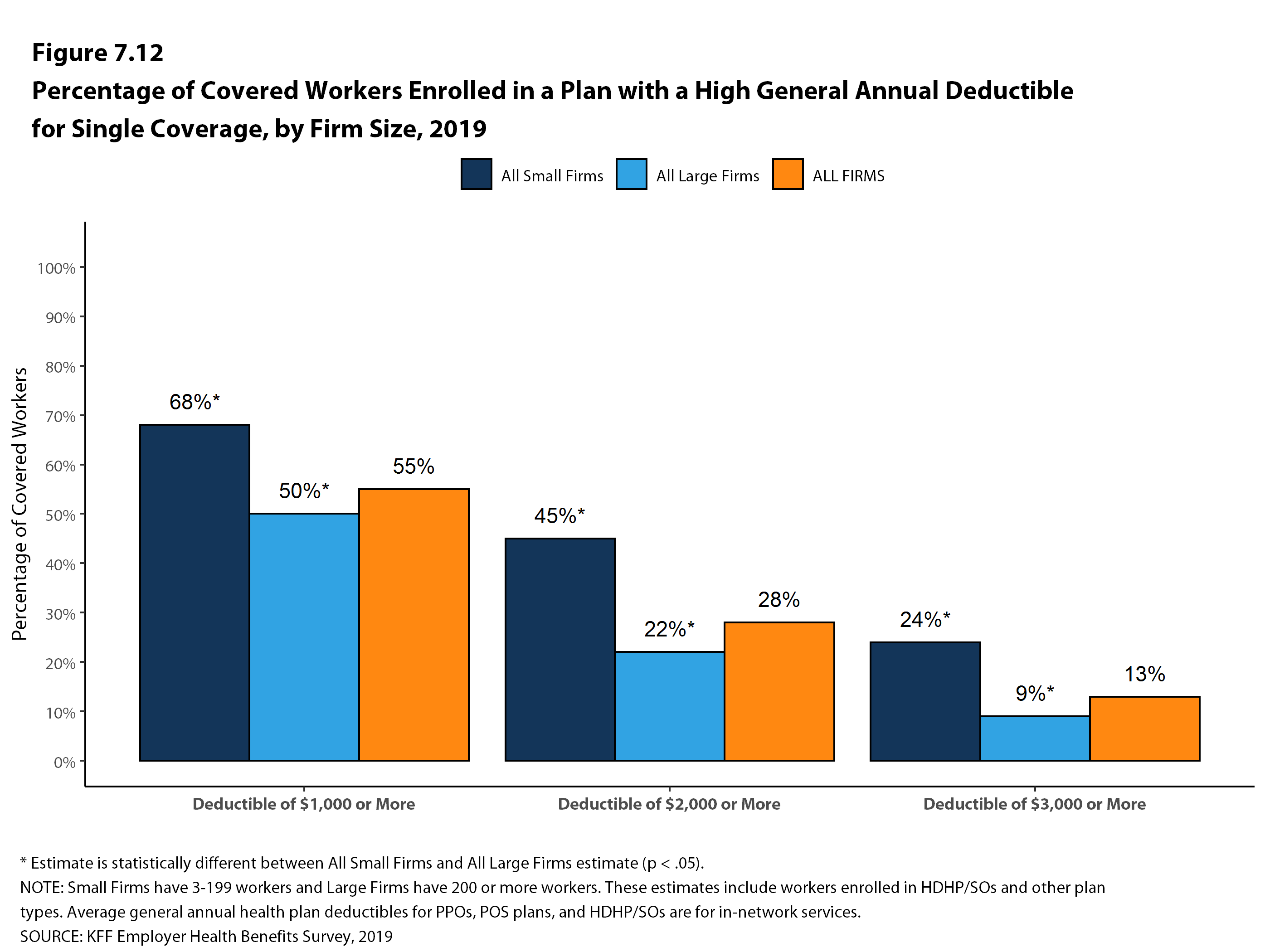 Figure 9
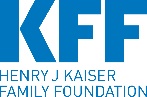 [Speaker Notes: Over half of covered workers have a deductible of at least a thousand dollars a year, with more than 1 in ten facing a deductible of 3000 dollars or more.]
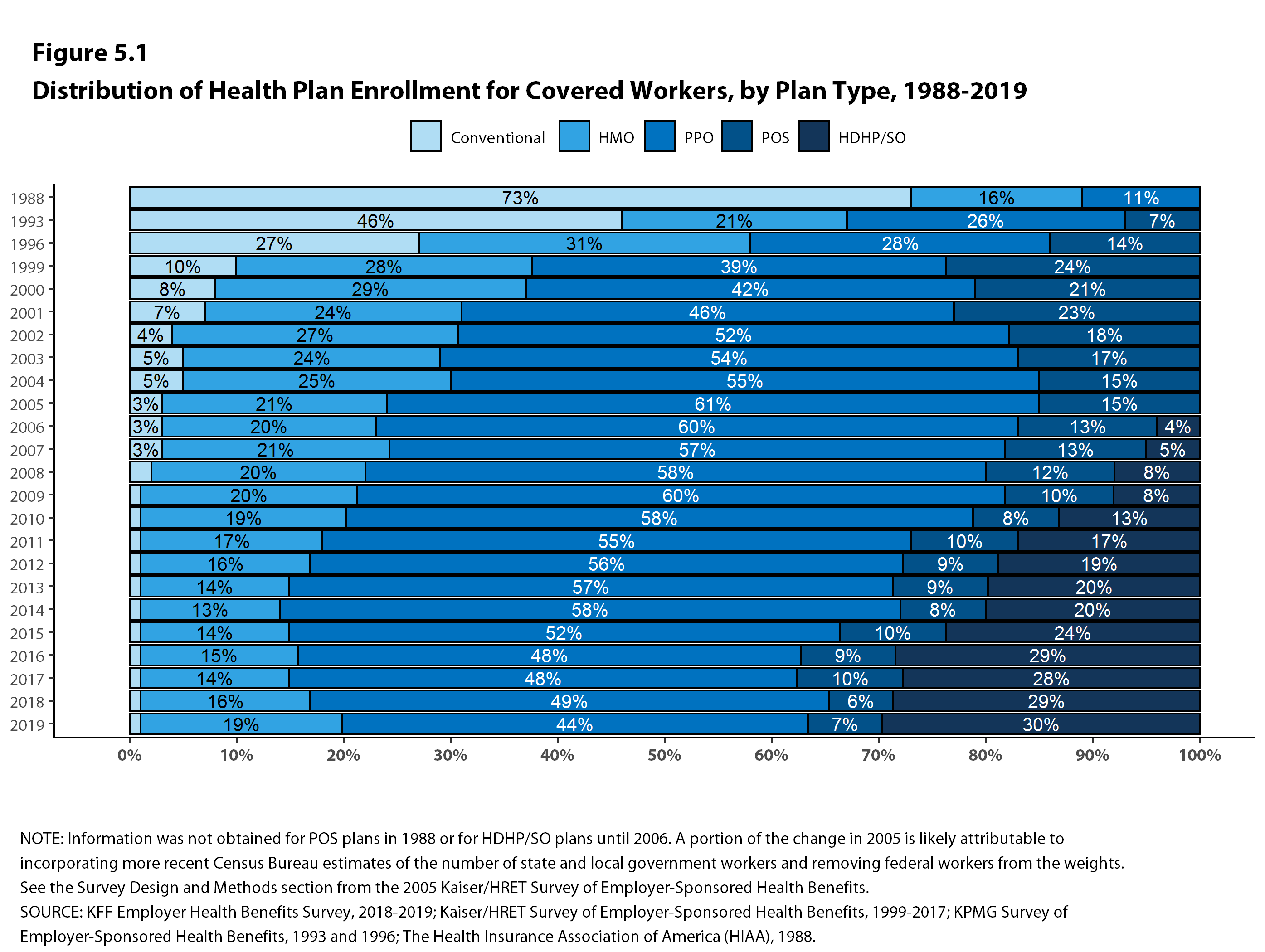 Figure 19
Figure 10
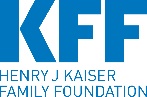 [Speaker Notes: Now looking at plan type enrollment.  PPOs remain the most common health plan for covered workers at both large and small firms.  

Over time HMOs have become less common although enrollment in each plan type is similar to last year.]
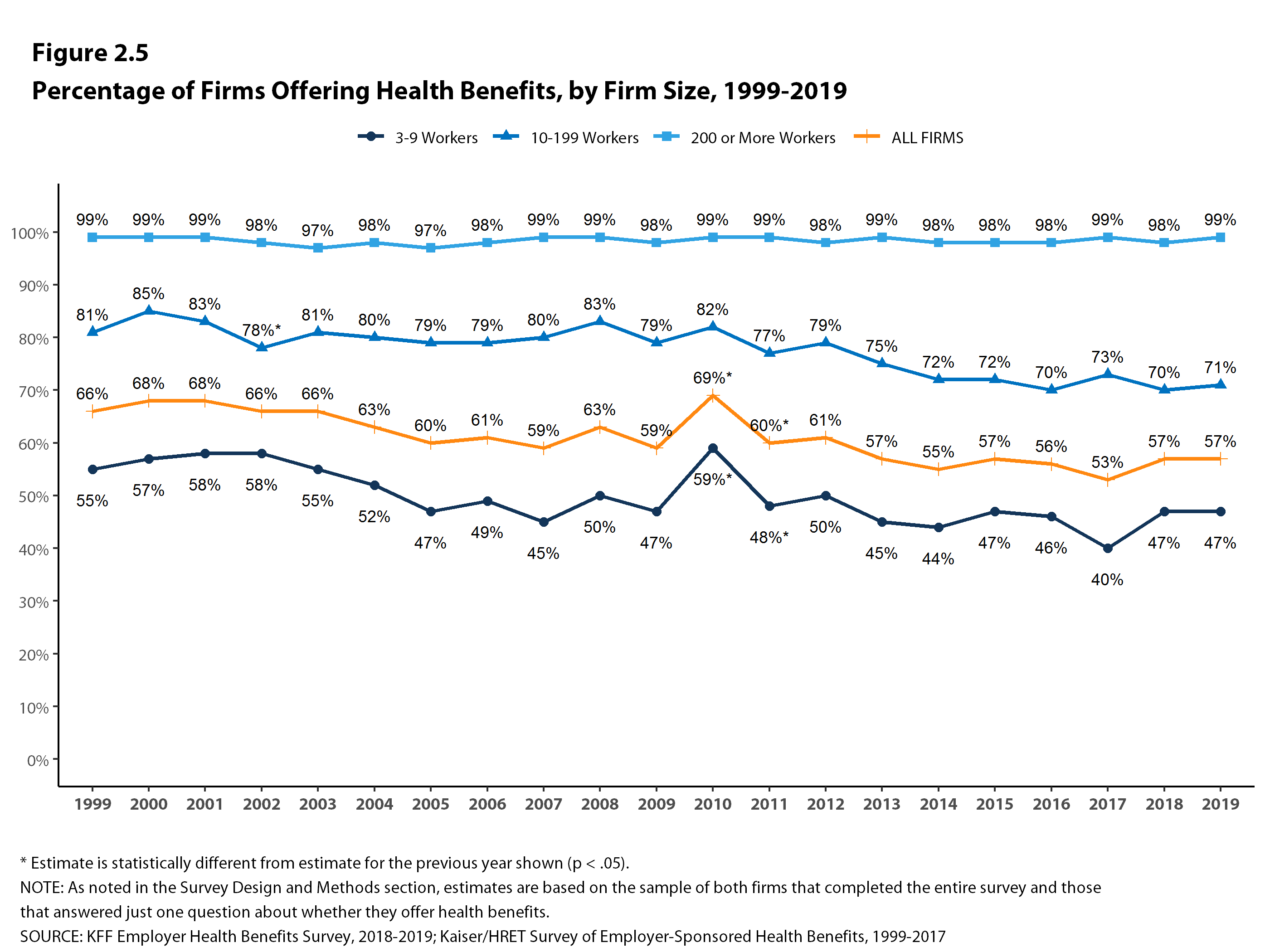 Figure 11
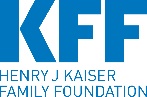 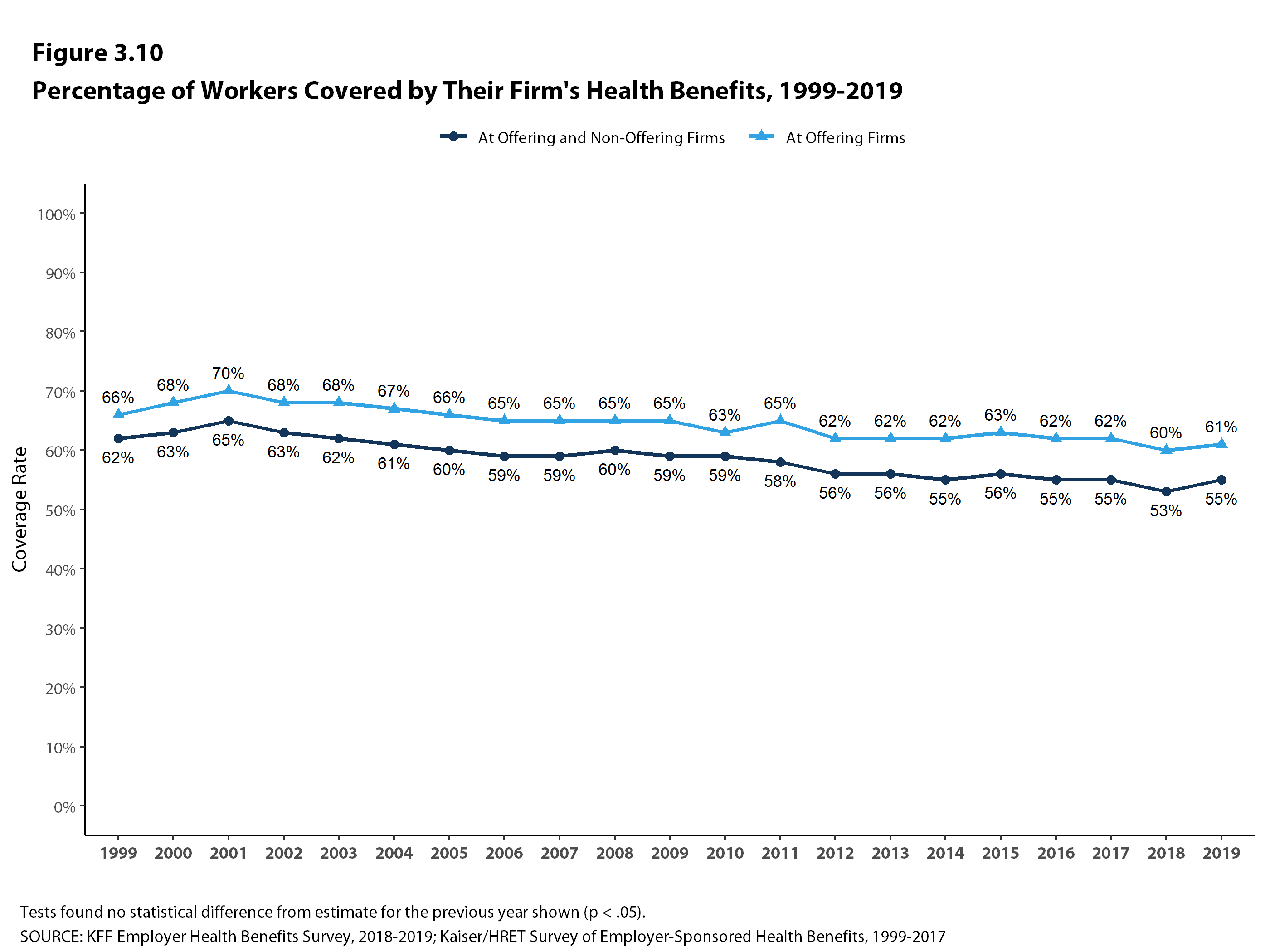 Figure 12
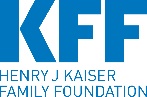 [Speaker Notes: While most large employers continue to offer health benefits, some have financial incentives to influence employees enrollment decision.
Fifteen percent of firms offering health benefits have incentives for workers to enroll on a spouses plan and 18% provide additional incentives for not participating in the firms health benefits at all]
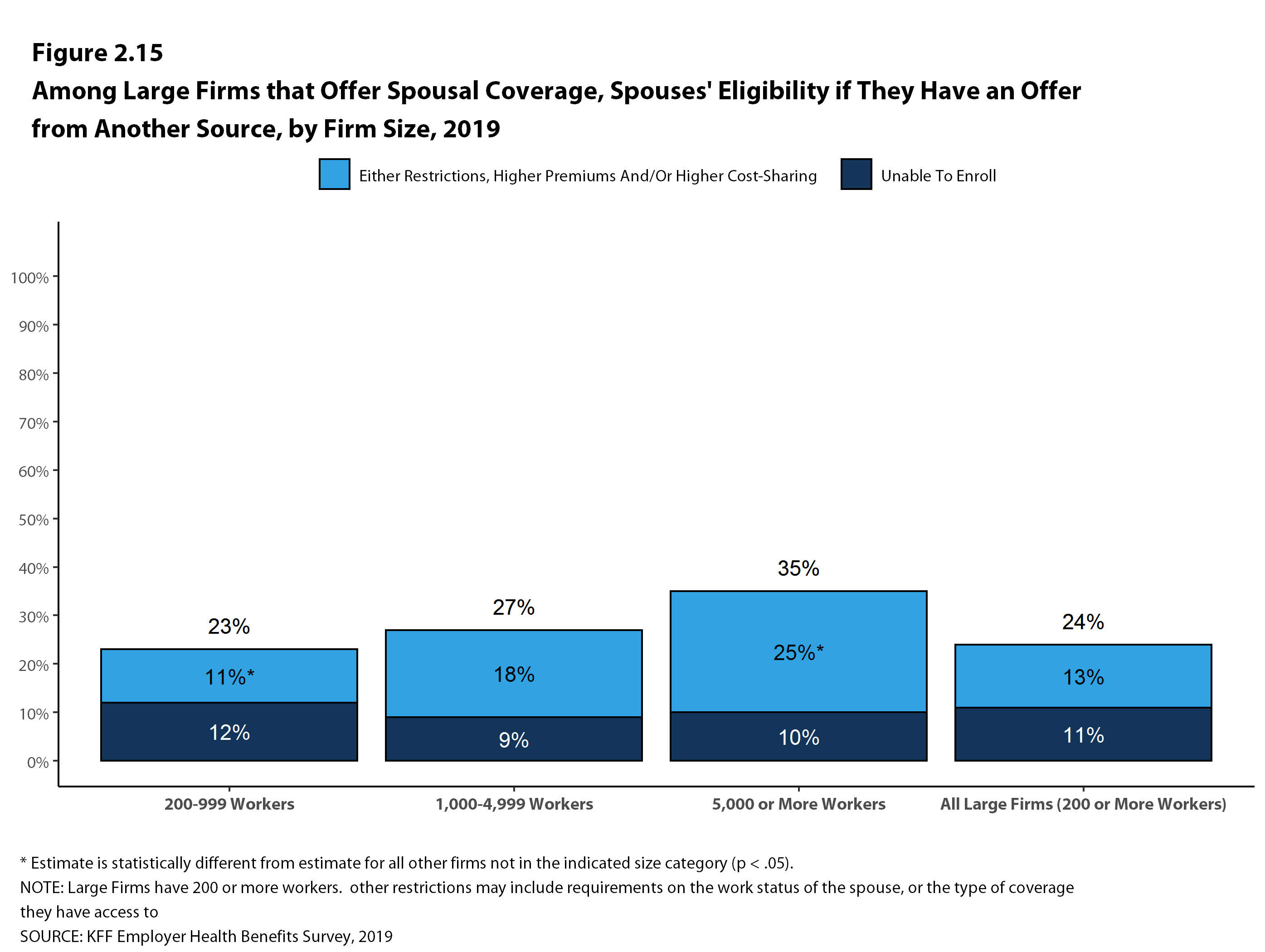 Figure 13
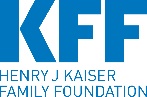 [Speaker Notes: While most large employers continue to offer health benefits, some have financial incentives to influence employees enrollment decision.
Fifteen percent of firms offering health benefits have incentives for workers to enroll on a spouses plan and 18% provide additional incentives for not participating in the firms health benefits at all]
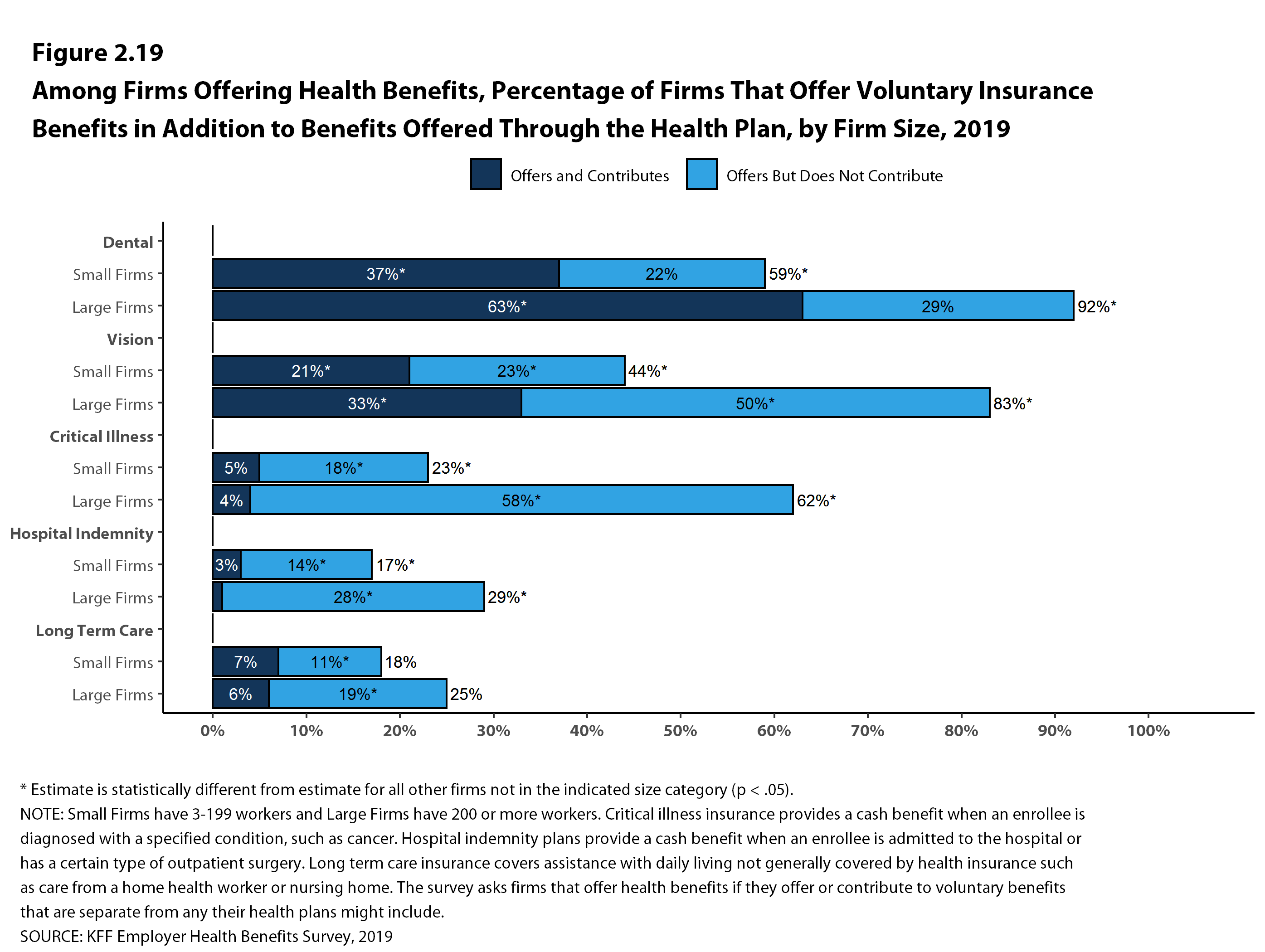 Figure 14
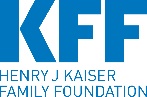 [Speaker Notes: While most large employers continue to offer health benefits, some have financial incentives to influence employees enrollment decision.
Fifteen percent of firms offering health benefits have incentives for workers to enroll on a spouses plan and 18% provide additional incentives for not participating in the firms health benefits at all]
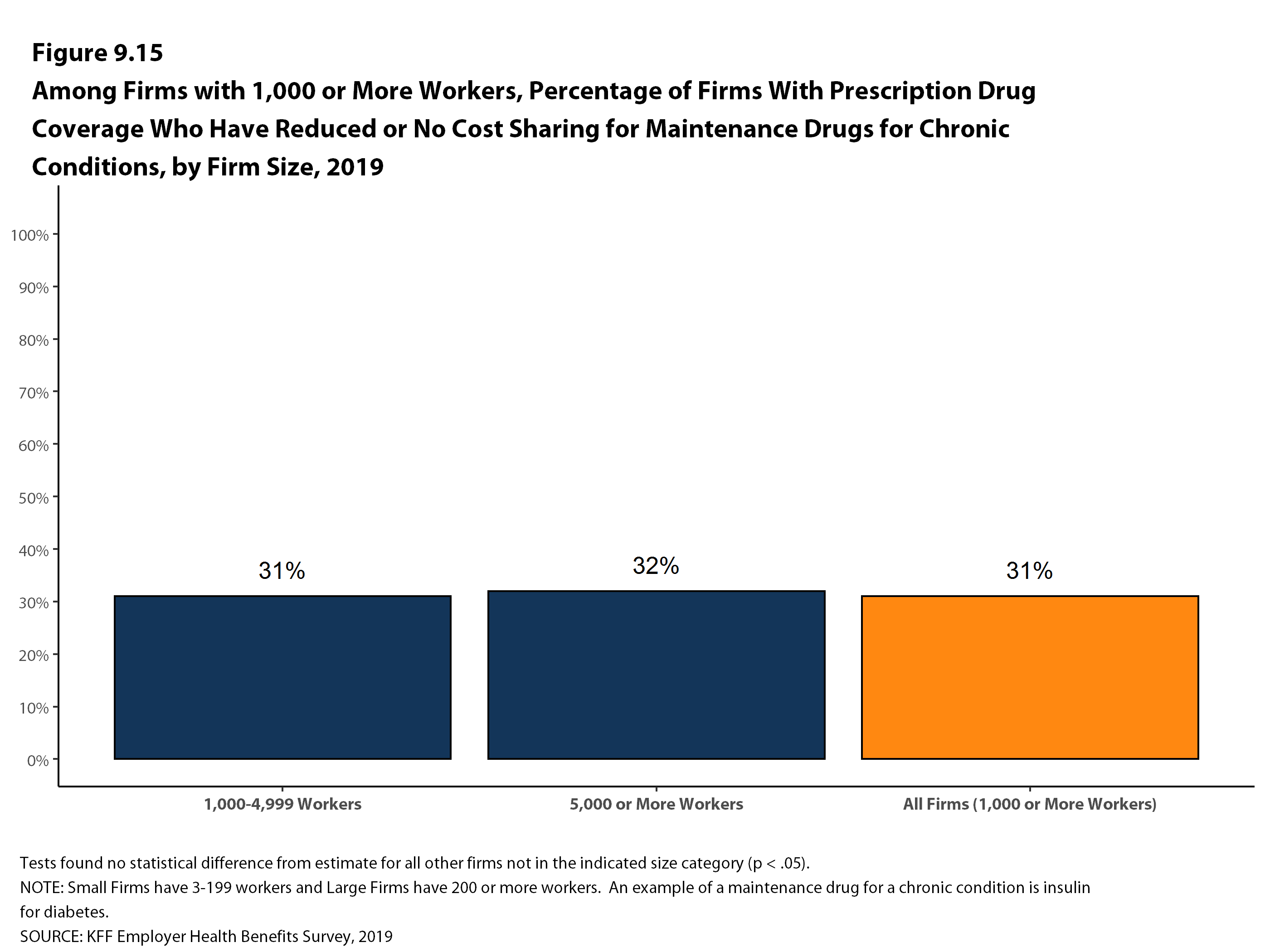 Figure 21
Figure 15
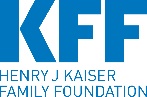 [Speaker Notes: This survey defines high-deductible health plans with a savings option as a distinct plan type.  
These plans either have 
 1) a deductible of a $1000 for single coverage and an employer contribution towards a health reimbursement arrangement
 2) or are HSA-qualified. 

In 2017 almost 2 in ten covered workers are enrolled in an hsa-qualified plan and 
nine percent are in enrolled a plan with a HRA.]
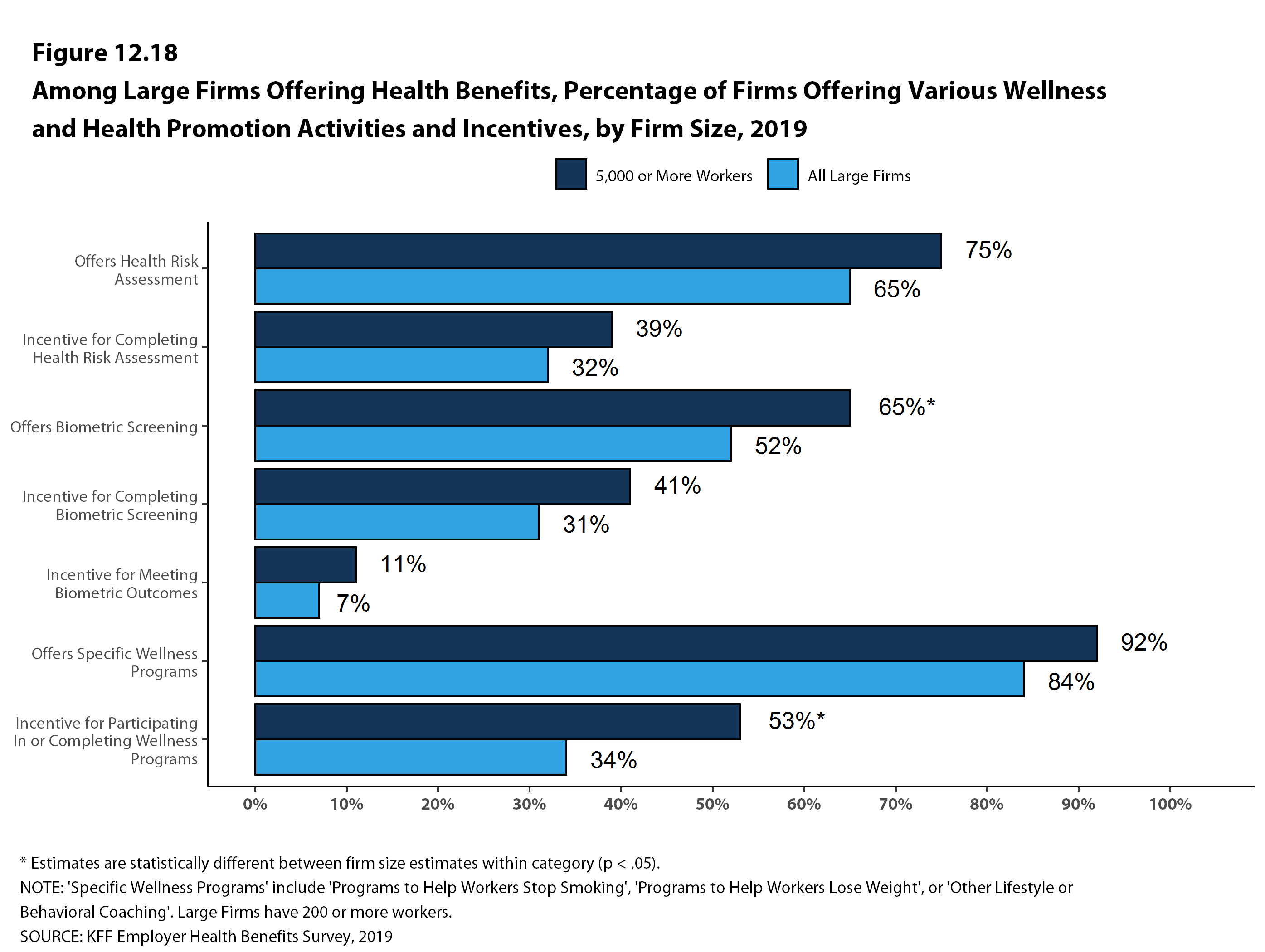 Figure 21
Figure 16
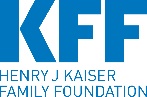 [Speaker Notes: A distinctive feature of  high-deductible health plans with a savings option, is the tax-preferred savings accounts enrollees can use to defer the cost of medical expenses.
  
On average covered workers in HSA-qualified health plans are covered by a less expensive plan than workers in other plan types.  
Almost half of covered workers in these plans receive an employer account contribution, averaging about $600 dollars for all workers with a HSA.]
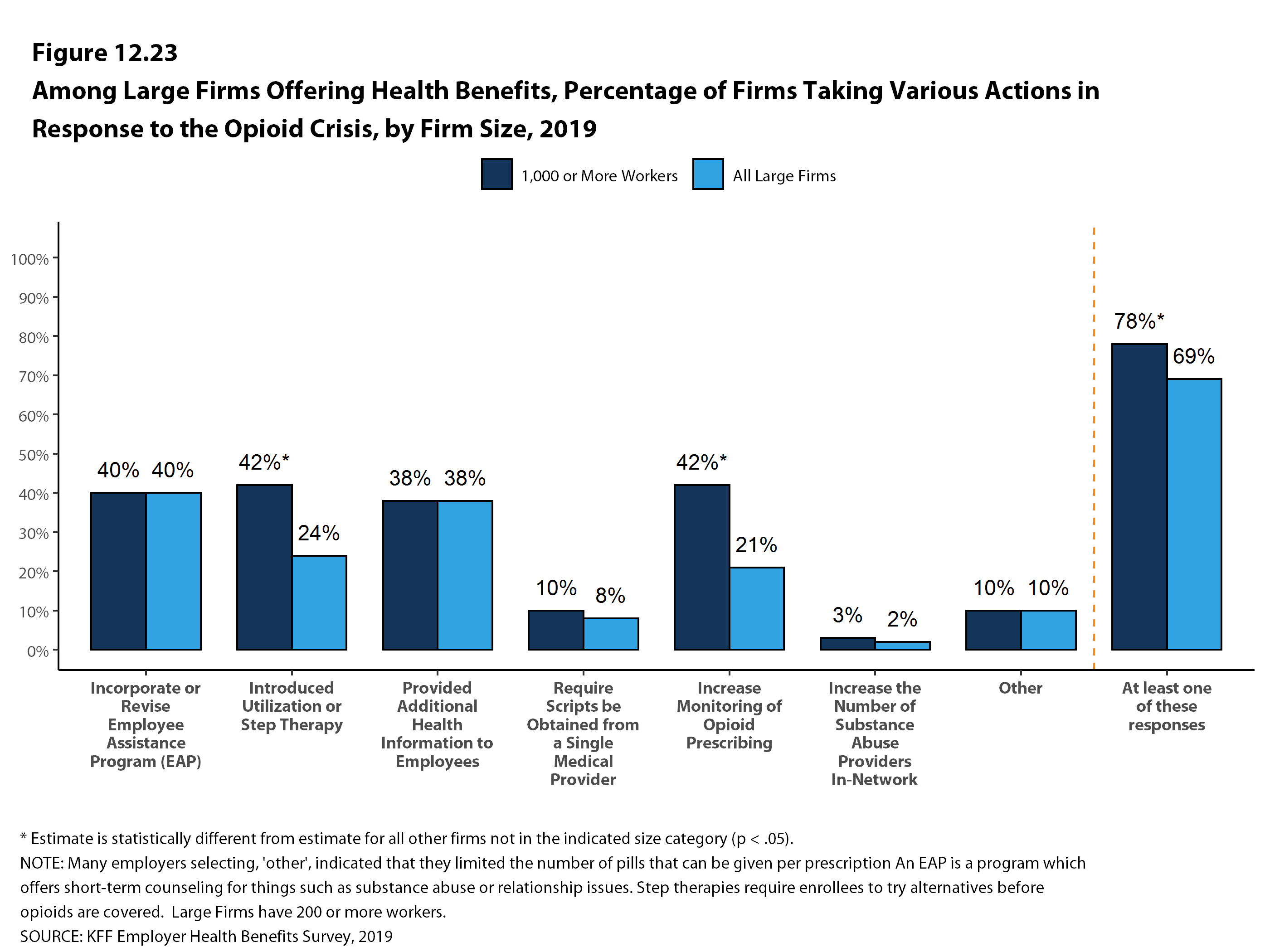 Figure 17
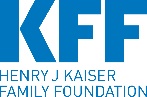 [Speaker Notes: Over half of covered workers have a deductible of at least a thousand dollars a year, with more than 1 in ten facing a deductible of 3000 dollars or more.]
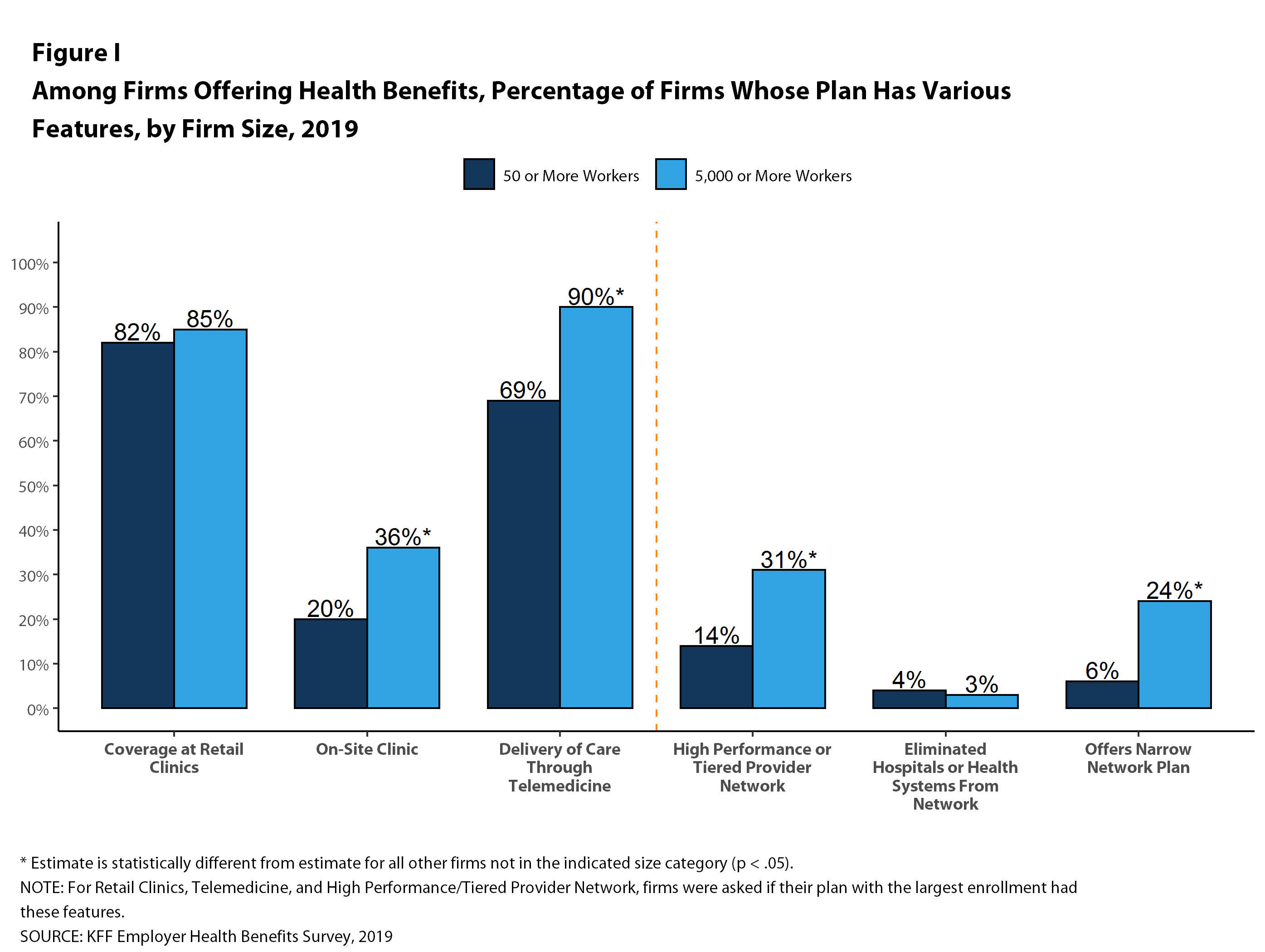 Figure 18
Alternative Sites of Care
Provider Networks
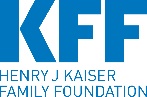 [Speaker Notes: Over half of covered workers have a deductible of at least a thousand dollars a year, with more than 1 in ten facing a deductible of 3000 dollars or more.]
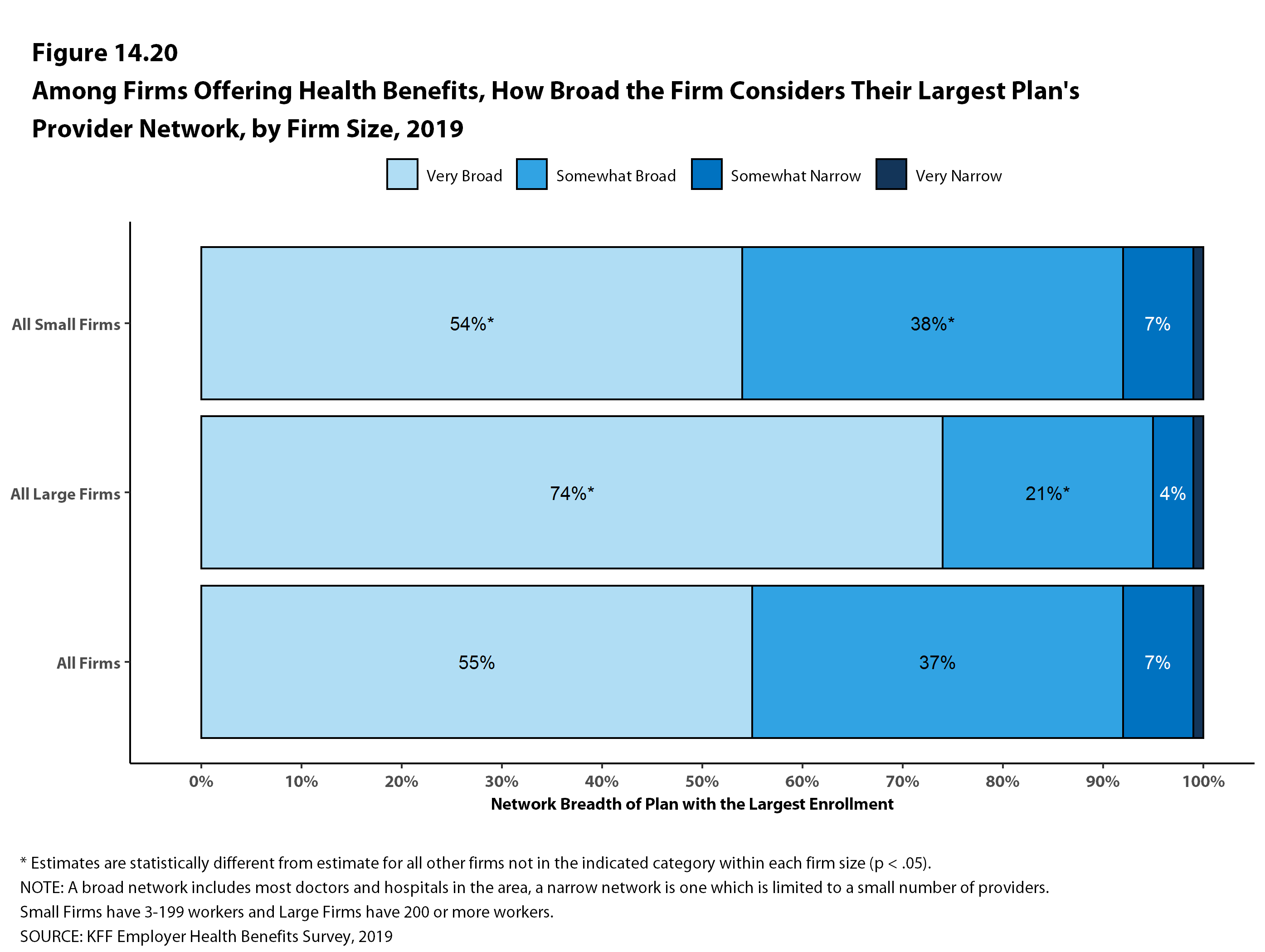 Figure 19
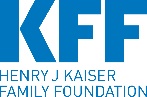 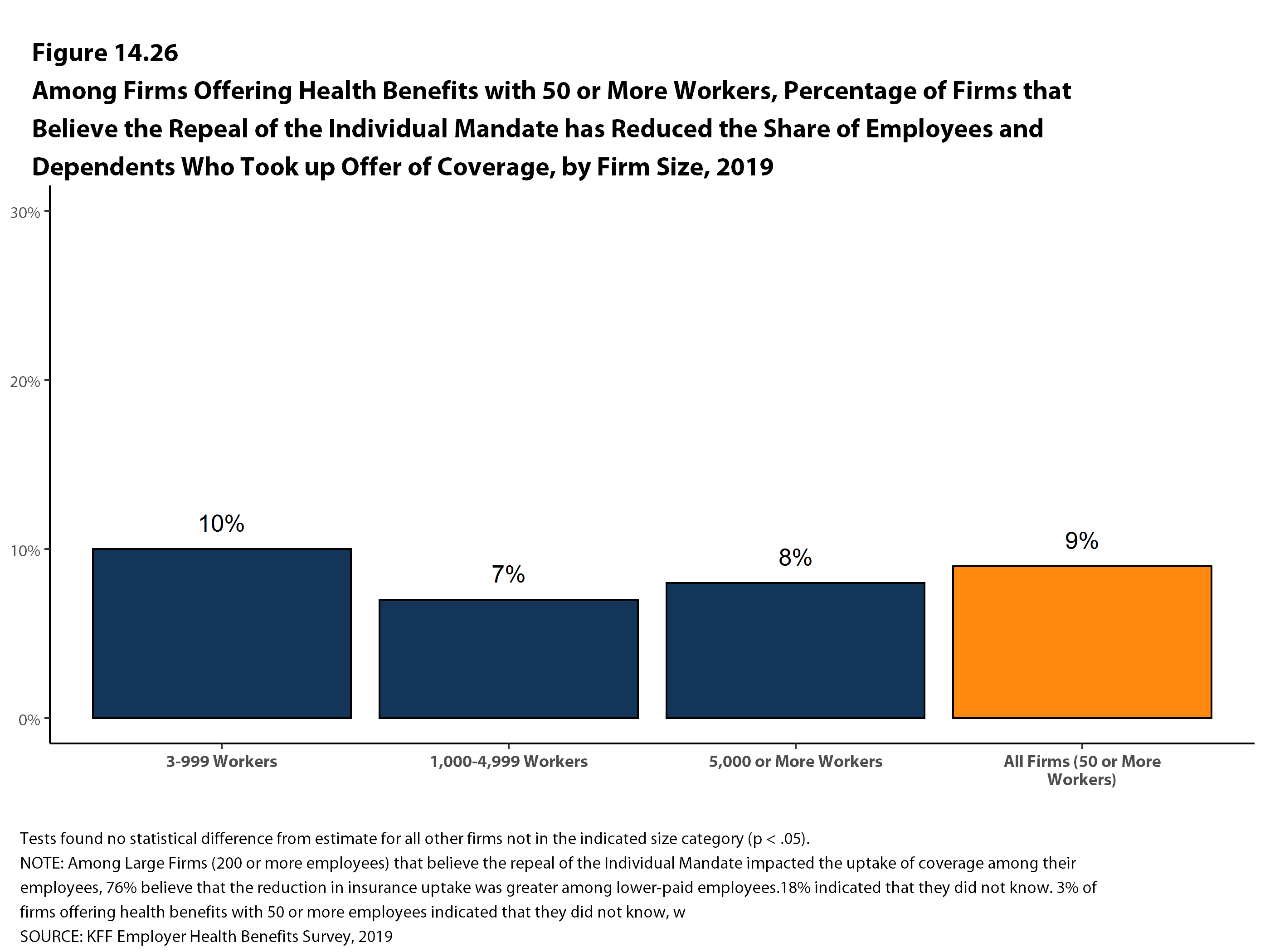 Figure 20
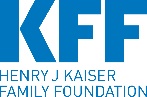 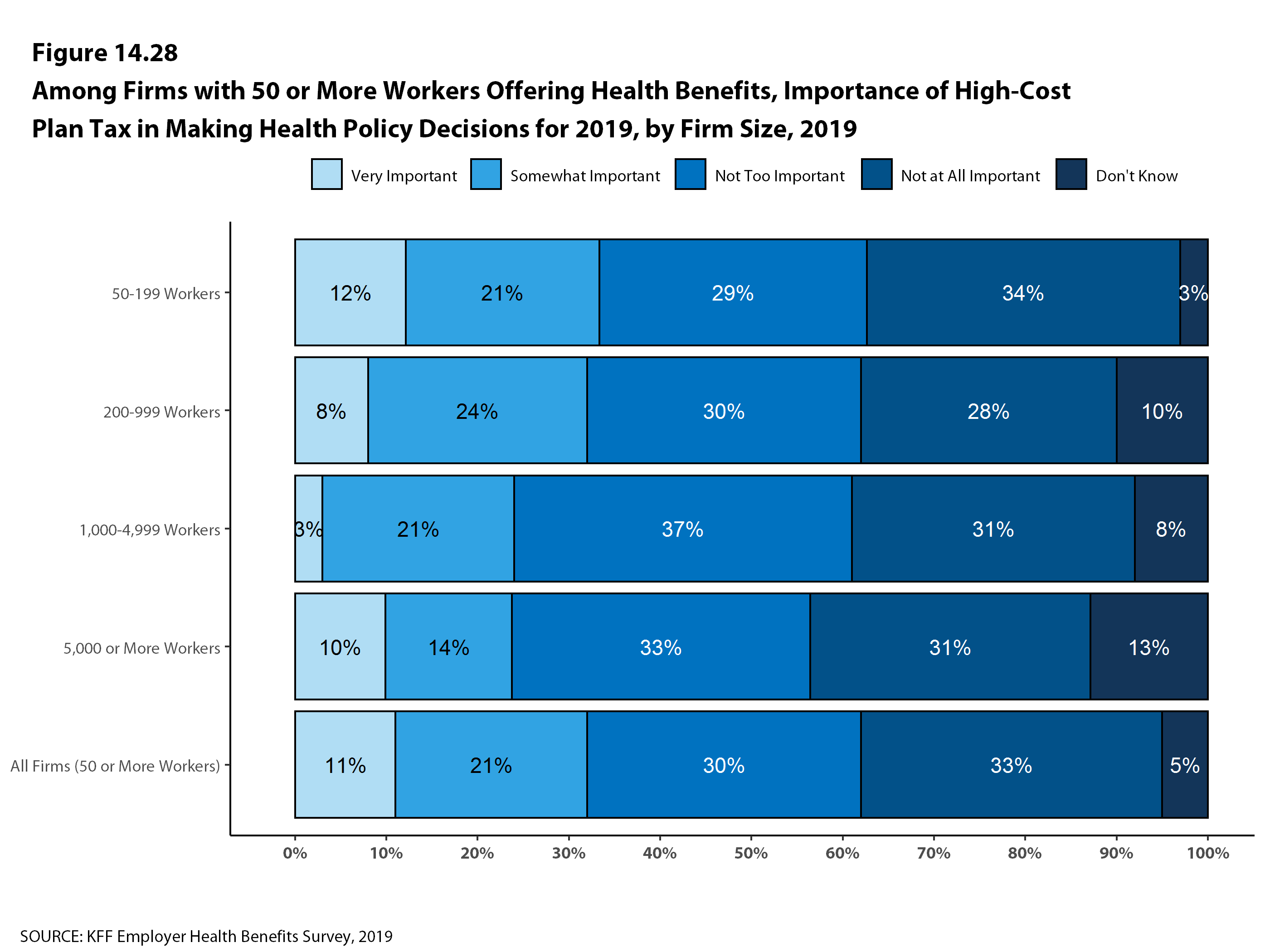 Figure 22
Figure 21
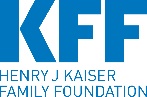